Comparing Extant Mammalian Species Diversity to Paleospecies Richness: Problems and Solutions
Marc A. Carrasco
Dept. of Integrative Biology and the Museum of Paleontology
UC Berkeley
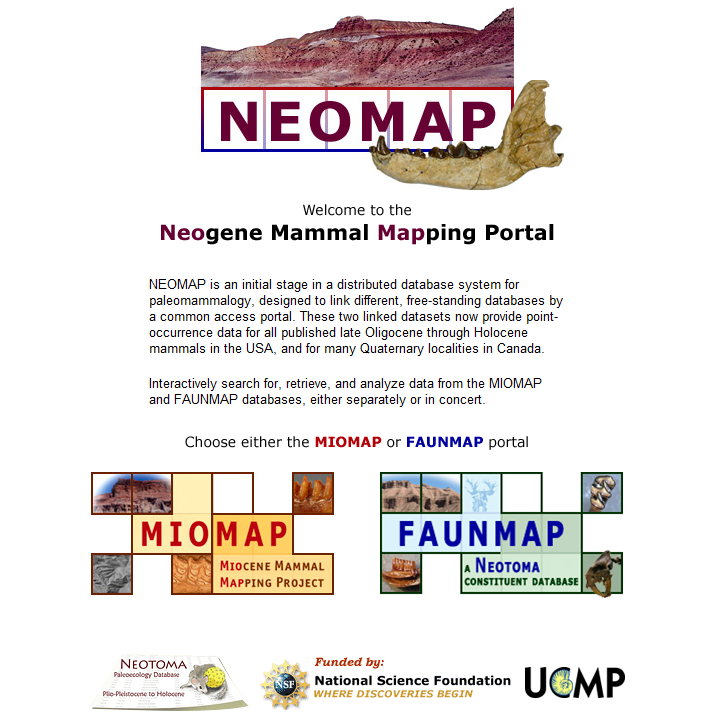 www.ucmp.berkeley.edu/neomap
NEOMAP Database
Distributed database that combines FAUNMAP I, FAUNMAP II, and MIOMAP

Fossil mammals from North America between 30 million and 500 years old

All species occurrences have associated geologic and geographic information

Over 9,000 georeferenced localities and 80,000 occurrences of taxa
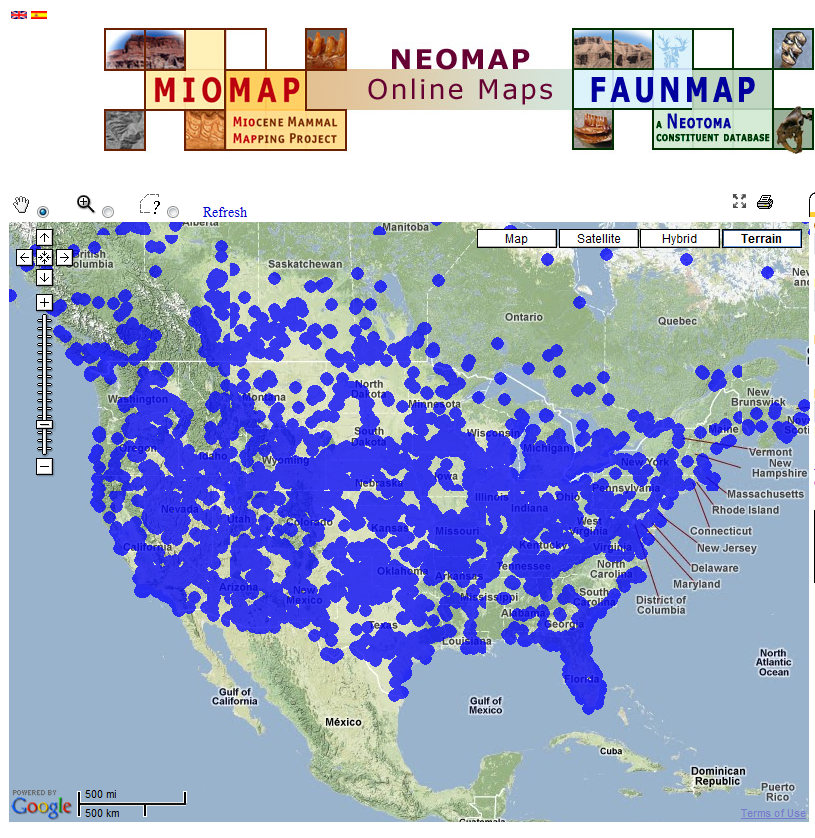 Methodology
All localities placed within one of eighteen subdivisions of the North American Land Mammal Ages

Also included a Holocene and Modern time slice

Modern data from the Museum of Vertebrate Zoology, UC Berkeley
Methodology (Cont.)
Taxonomic occurrences were placed within one of ten biogeographic provinces
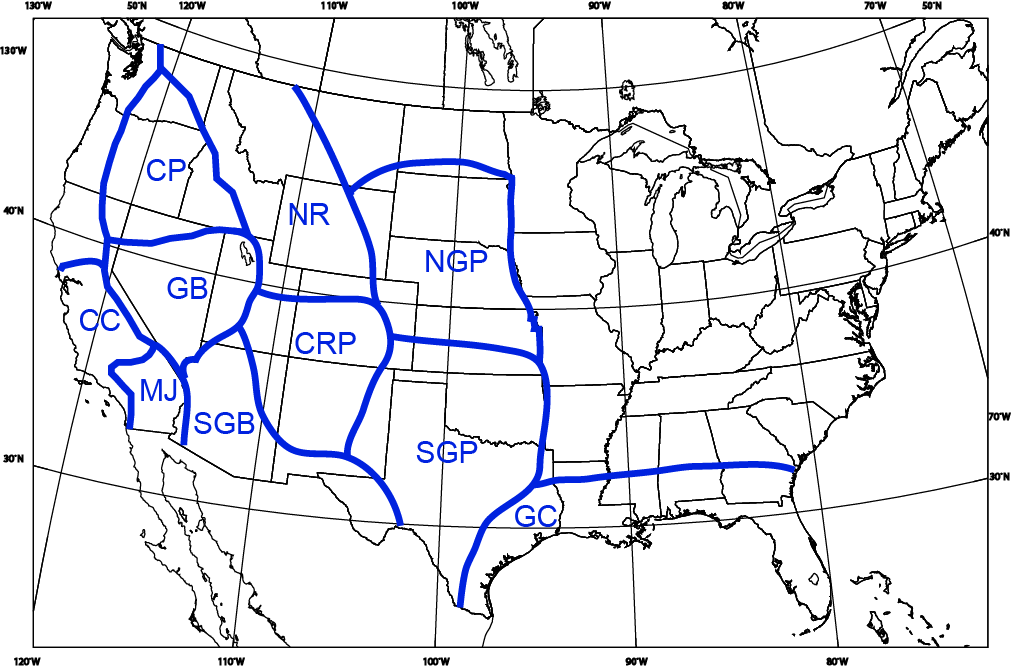 Methodology (Cont.)
Taxonomic occurrences were placed within one of the ten biogeographic provinces

Data standardized using rarefaction (set at 75 occurrences)

Plotted on species-area graphs to account for the species-area effect
All Mammals
All Mammals
Holocene
All Mammals
Modern
Holocene
Large Mammals
Large Mammals
Large Mammals
Small Mammals
Small Mammals
Holocene
Small Mammals
Modern
Holocene
Large Mammals by Province
Large Mammals by Province
Holocene
Large Mammals by Province
Holocene
Modern
Small Mammals by Province
Small Mammals by Province
Holocene
Small Mammals by Province
Modern
Holocene
Explanations
Sampling bias

Modern data from limited collections with irregular sampling as seen in the fossil record
Rarefaction and species-area curves
No correlation between diversity and number of occurrences or localities
Explanations Cont.
Real phenomenon

Large mammal data
All available current data suggests only decreases in the number of mammal species
Explanations Cont.
Different classification methodologies

Many extant species classified using non-bone criteria (e.g., soft parts, pelage, genes, etc.)
Fossil species rely on morphological criteria, predominantly from teeth
Convergence and conservative dental morphologies, particularly in small mammals, may lead to differing taxonomic allocations
Soricidae (27.7% new species)
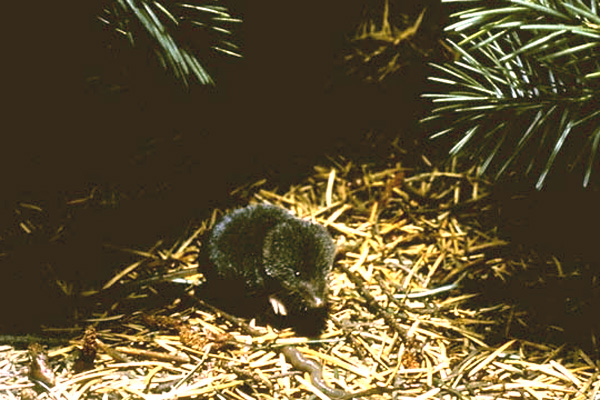 5 of 13 species of Sorex
Muridae (26.7%)
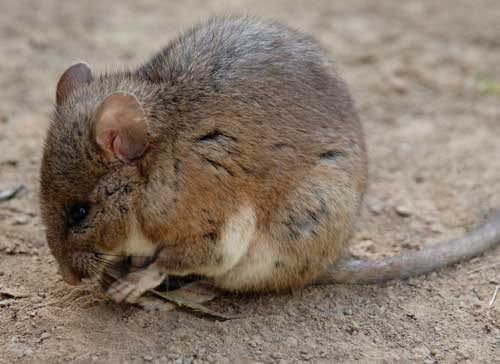 4 of 11 species of Neotoma
Sciuridae (35.7%)
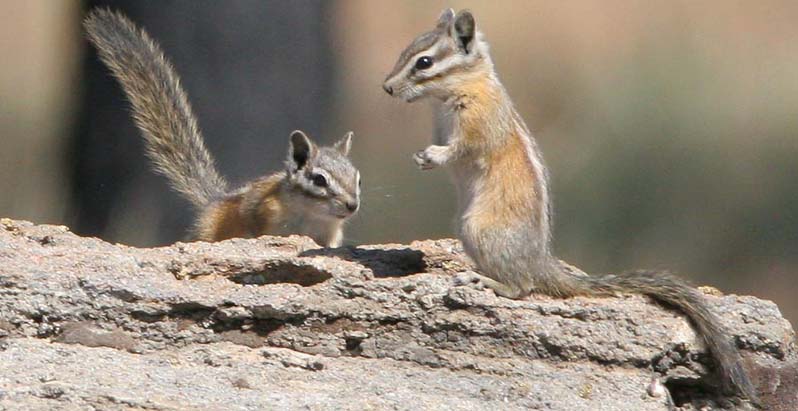 12 of 18 
species of Tamias
Geomyidae (46.2%)
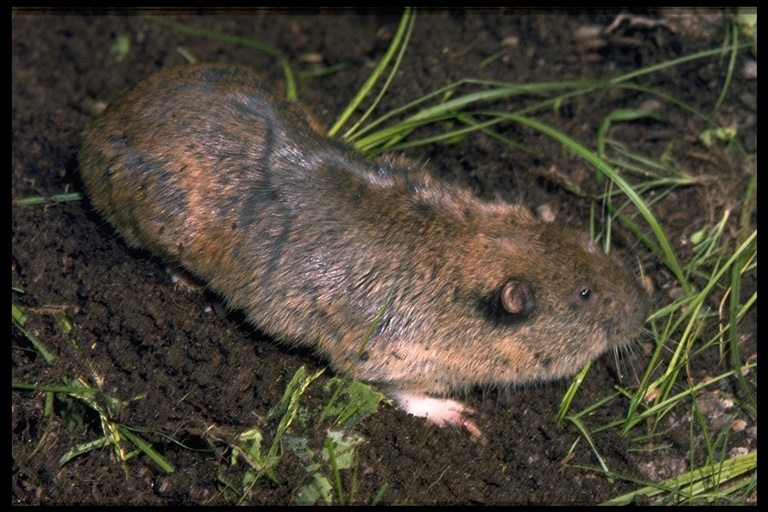 4 of 8 
species of Thomomys
Heteromyidae (48.7%)
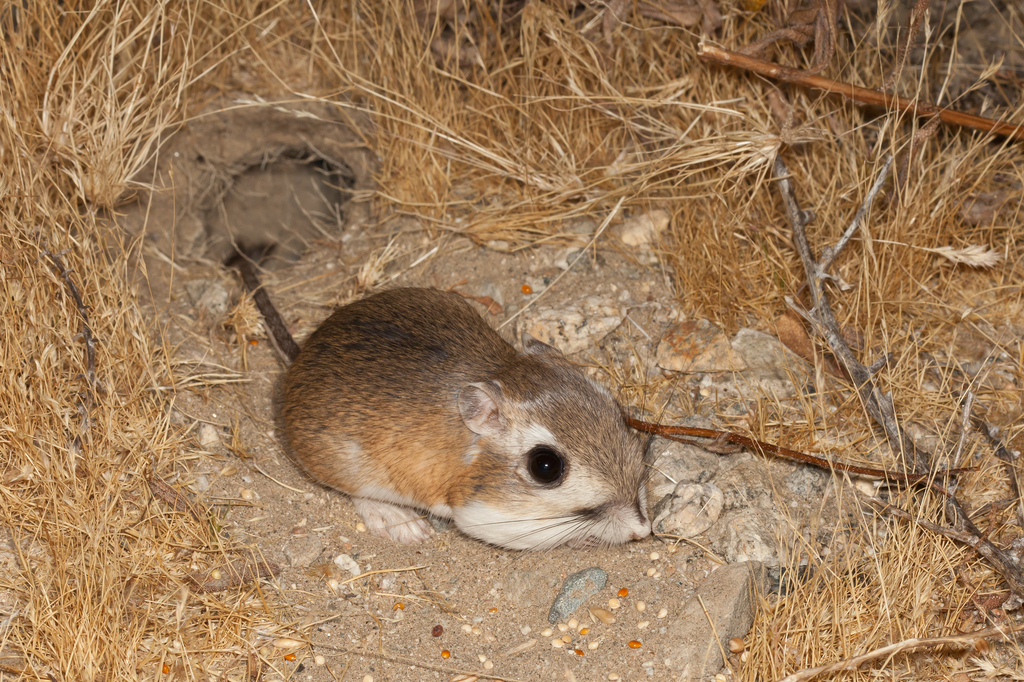 9 of 16 
species of Dipodomys
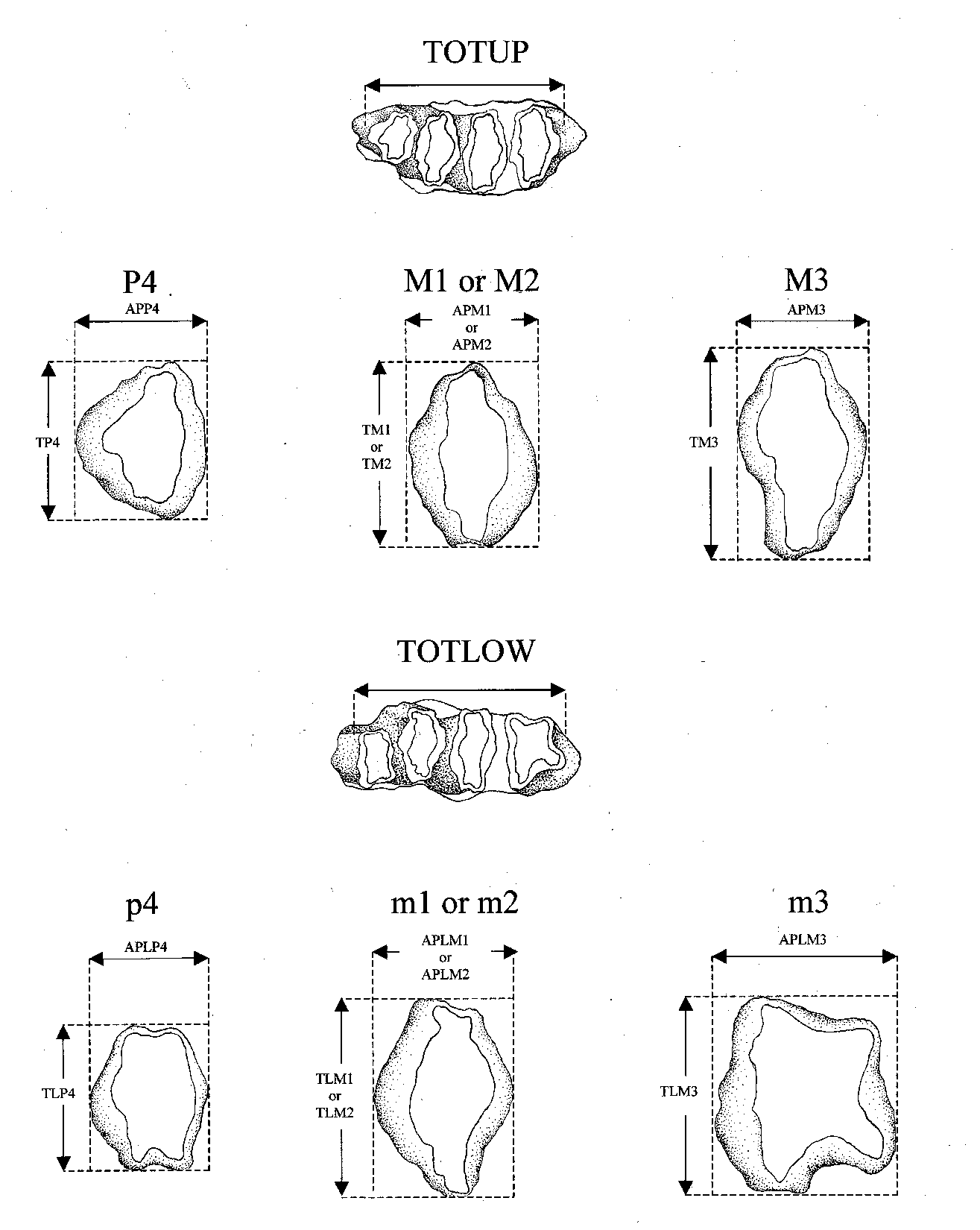 Analysis of Extant Dipodomys Teeth
Qualitative analysis revealed only 4 diagnostic characters that are not age dependent

A multivariate discriminant analysis was able to correctly allocate only 71% of specimens to species
Solutions
Careful reassessment of problematic fossil groups
e.g., multivariate analyses, comparisons to modern taxa, etc.
Solutions
Careful reassessment of problematic fossil groups
e.g., multivariate analyses, comparisons to modern taxa, etc.
Reevaluate extant species using paleontological methods 
e.g., only use isolated teeth in diagnoses